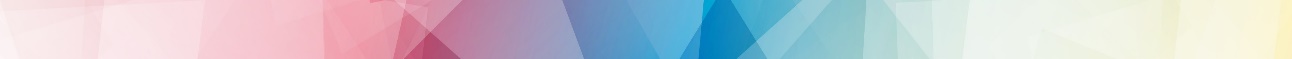 商店街レポート（豊能地域）
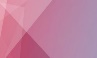 【令和6年10月9日時点】　R6-03　P1
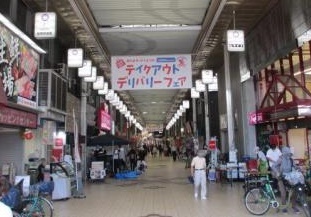 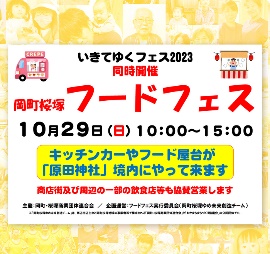 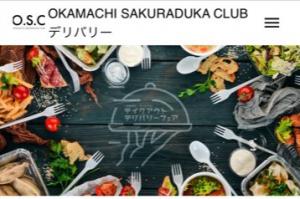 R3、4年度 デリバリーシステムサイト
R5年度イベントチラシ
岡町商店街
【令和6年11月22日時点】　R6-18　P2
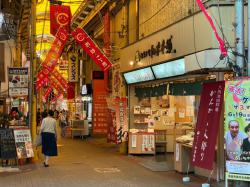 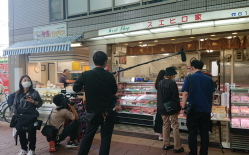 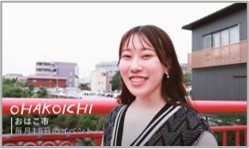 R4年度作成 プロモーション動画
R4年度　動画撮影風景
おはこ市の様子